Matelândia nos dias atuais
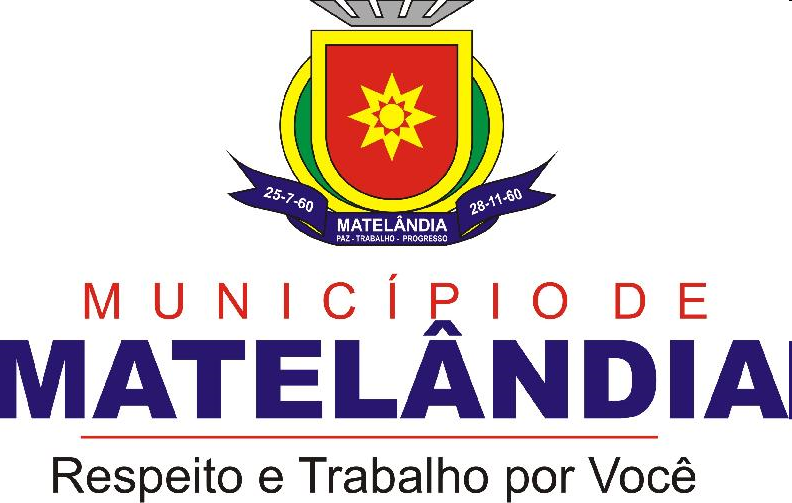 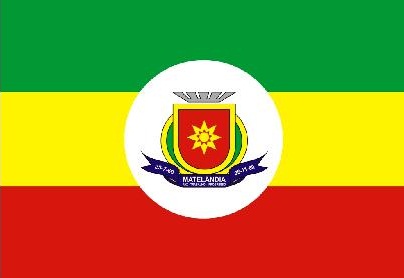 Dados Geográficos
Área do parque Nacional do Iguaçu: 338,1 km²(51% do território)
Sua população estimada pelo IBGE em 2013 era de 17.026 habitantes.
Datas históricas
Chegada dos Pioneiros: 31 de julho de 1950
Emancipação Político-administrativa: 25 de julho de 1960
Instalação do Município: 28 de novembro de 1960
Limites
Sul: Capanema, Serranópolis do Iguaçu e Parque Nacional do Iguaçu
Norte: Ramilândia e Vera Cruz do Oeste
Leste: Céu Azul
Oeste: Medianeira
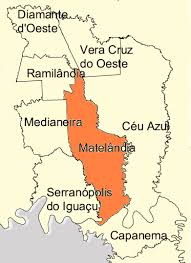 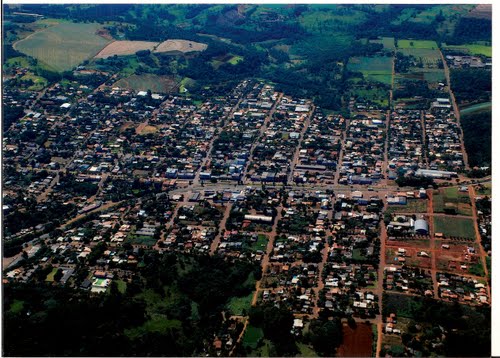 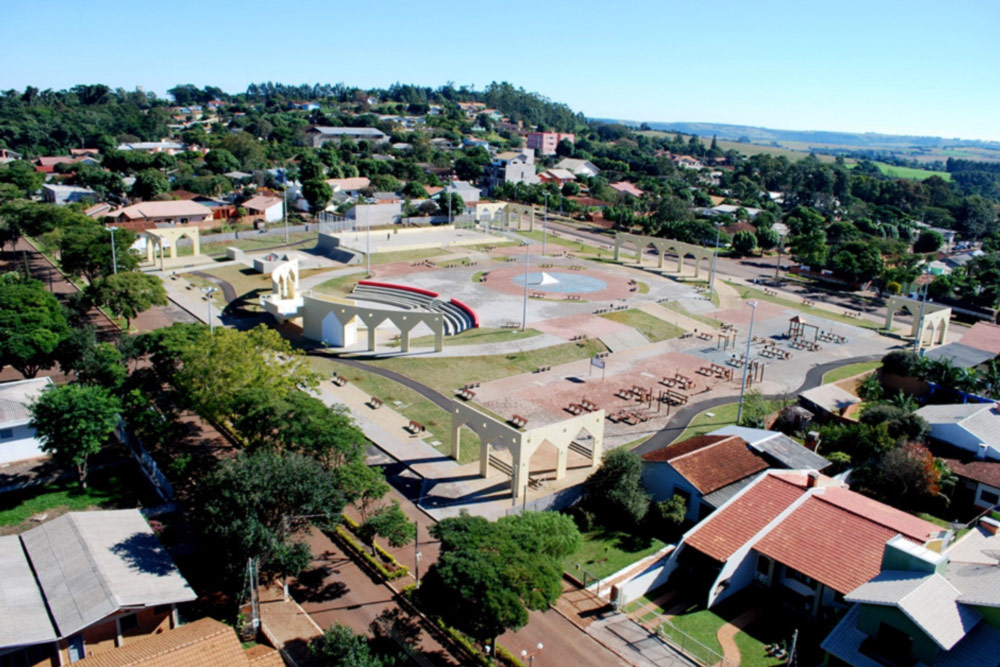 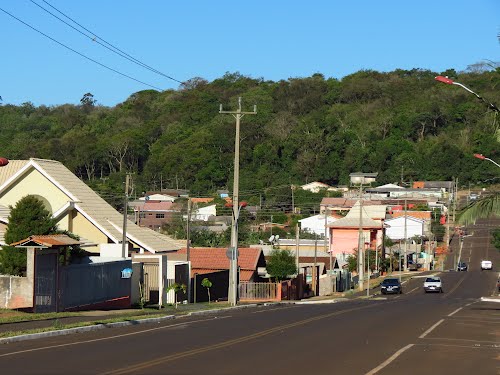 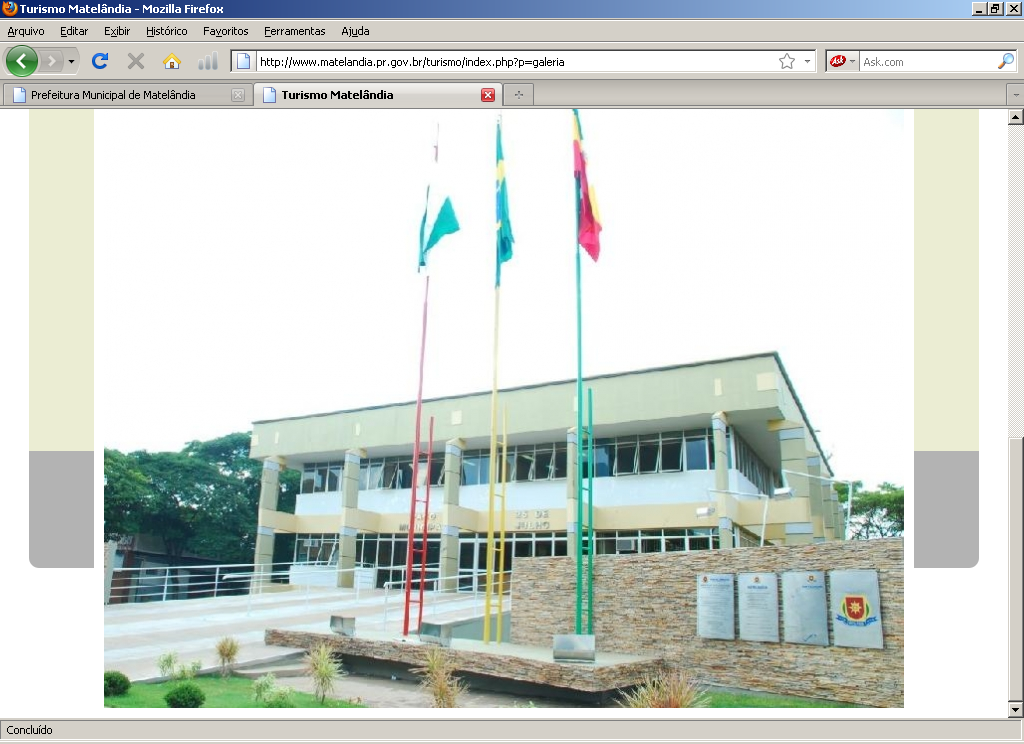 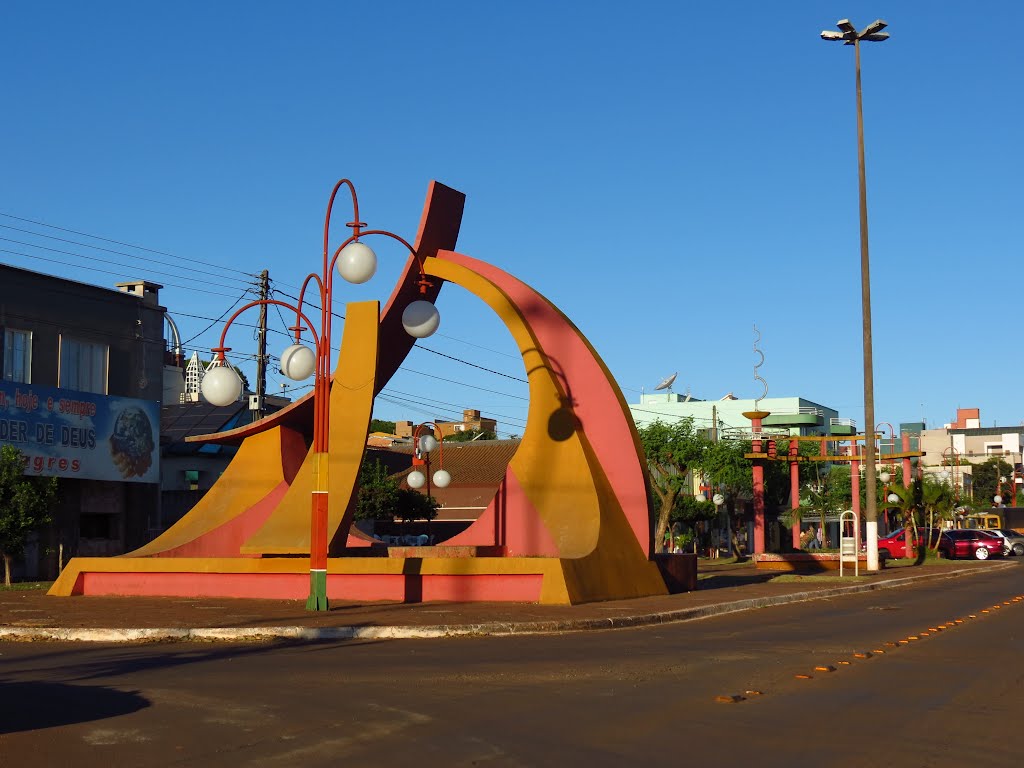 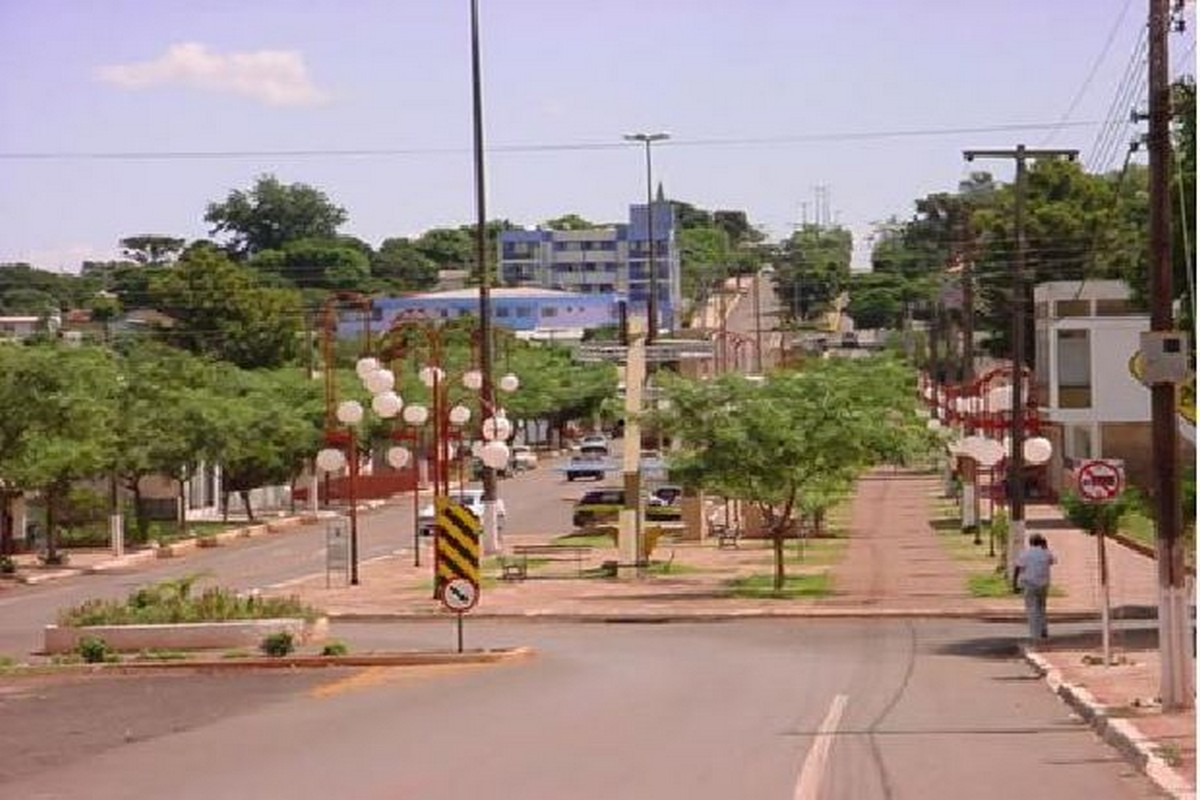 Localizado no Oeste Paranaense, as margens da BR 277, o município é atualmente administrado pelo prefeito Rineu Menoncin e seu vice Enio de Oliveira. A economia do município é baseada principalmente pela produção agro-industrial, possuindo também várias pequenas empresas , que são as principais fontes de emprego para seus habitantes.
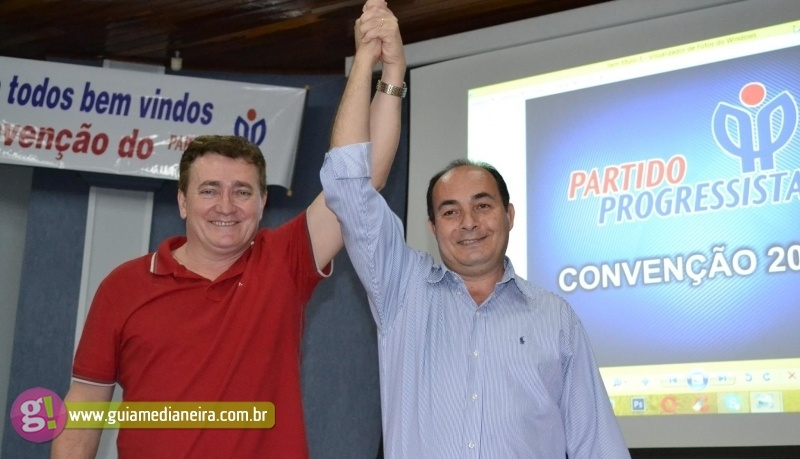 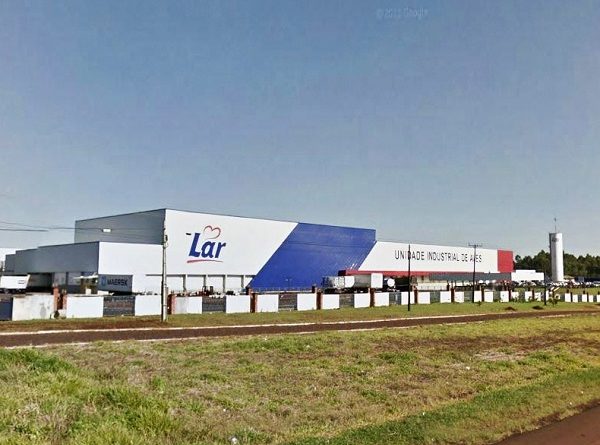 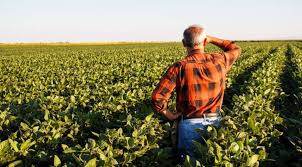 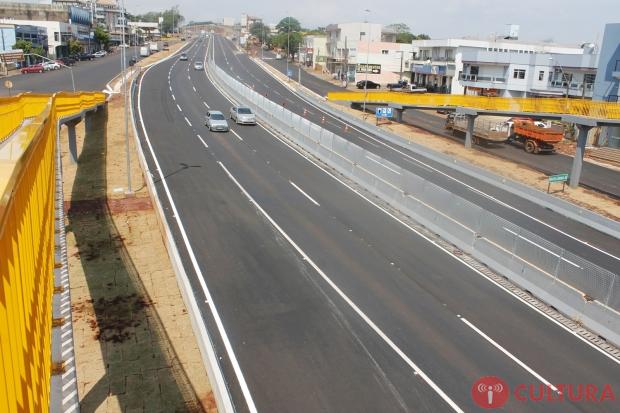 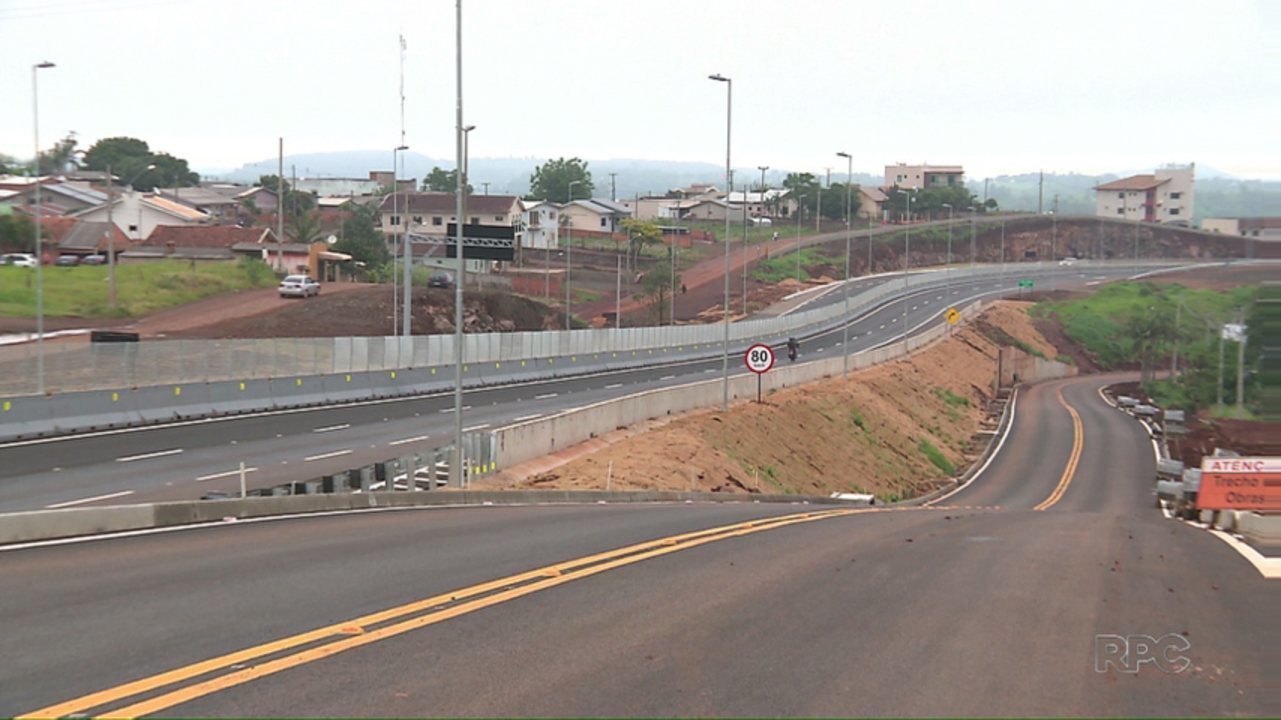 Pontos Turísticos da cidade
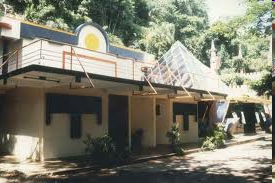 ASEMA
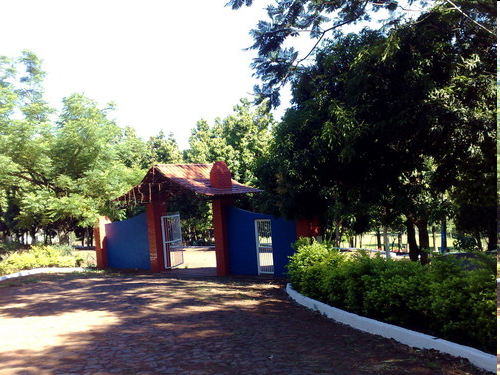 Cachoeira Tio João
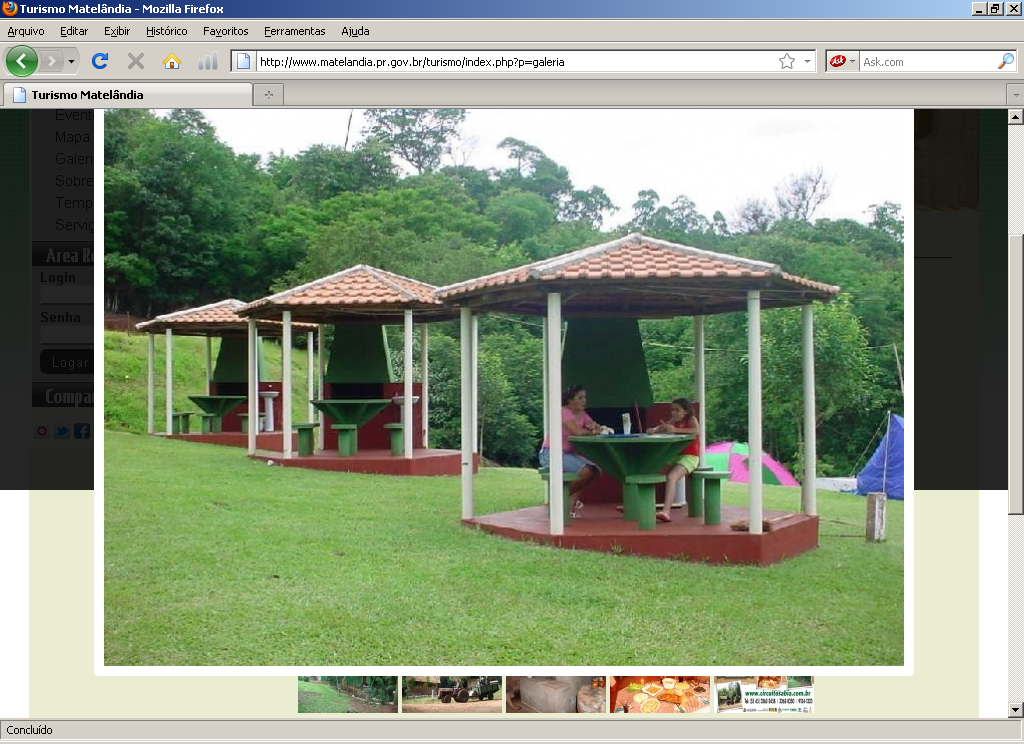 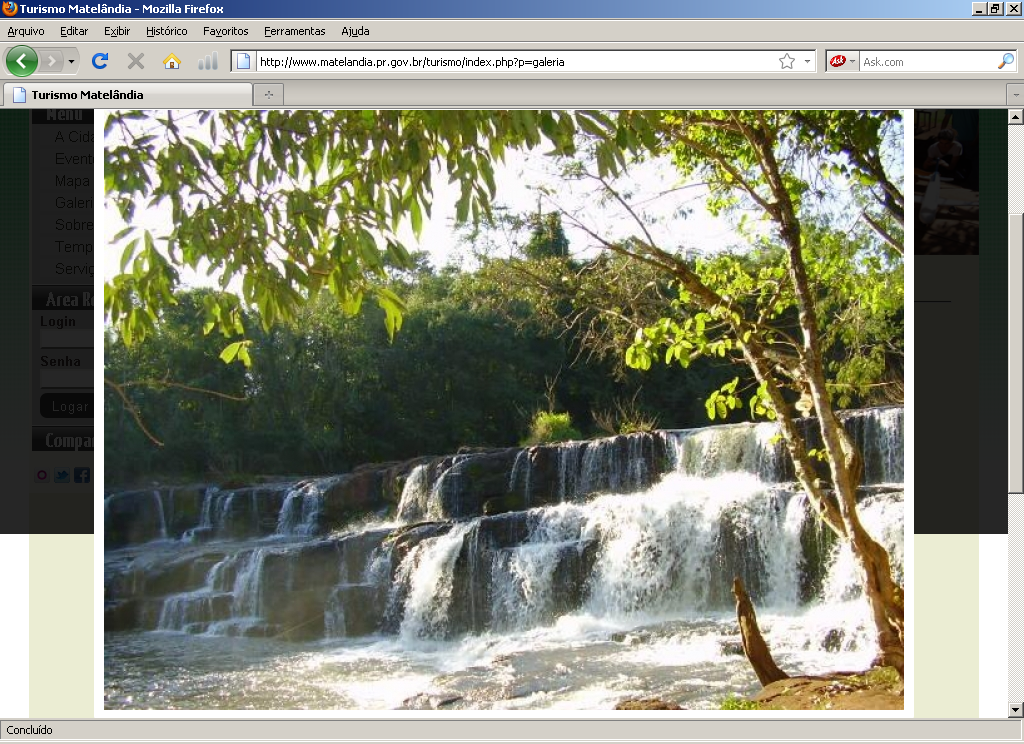 Cachoeira Fachi
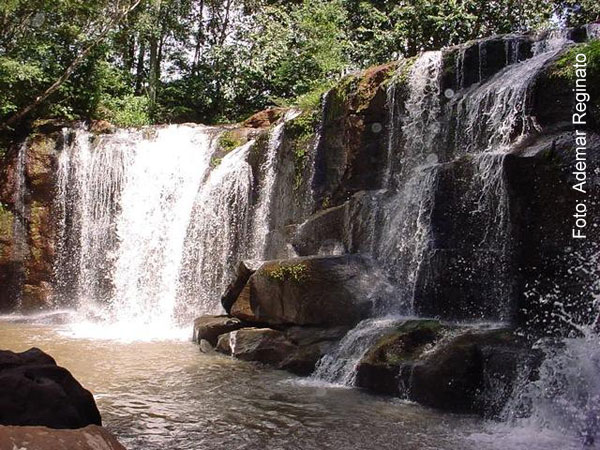 No local existia uma mini-usina hidroelétrica que abastecia uma antiga madeireira Ao lado da cachoeira há uma caverna natural, onde antigamente era refúgio de animais selvagens.
Circuito Sabiá
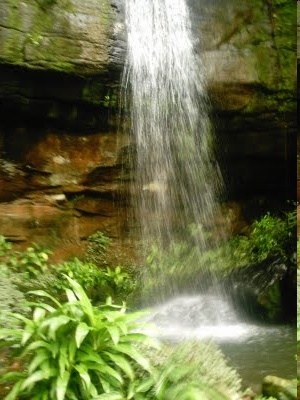 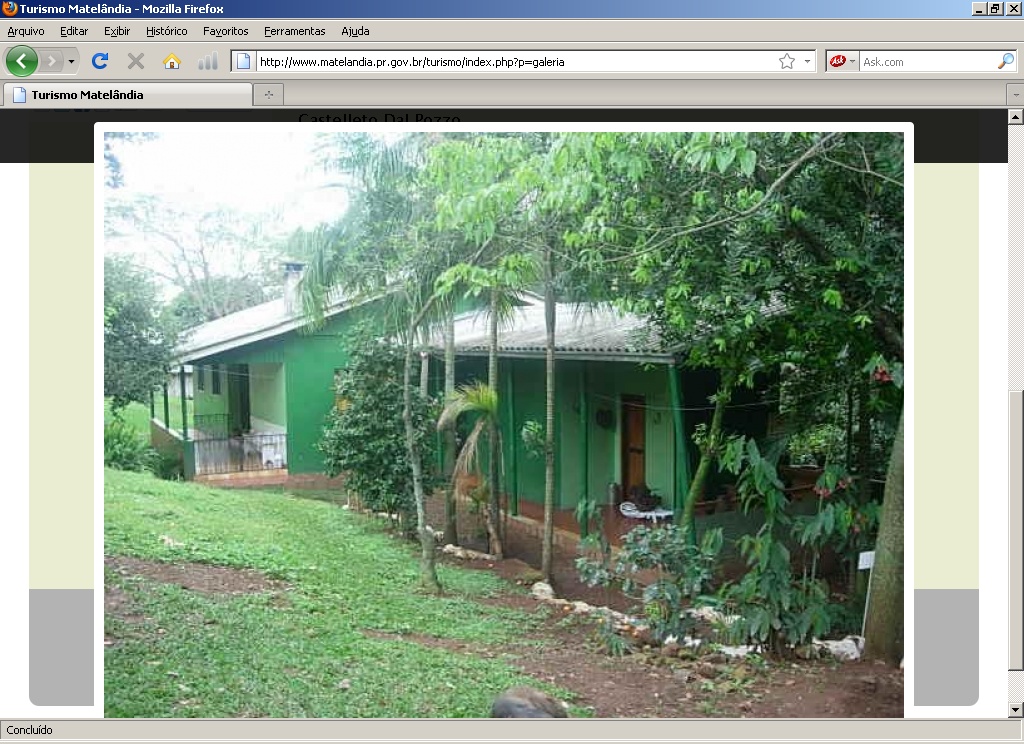 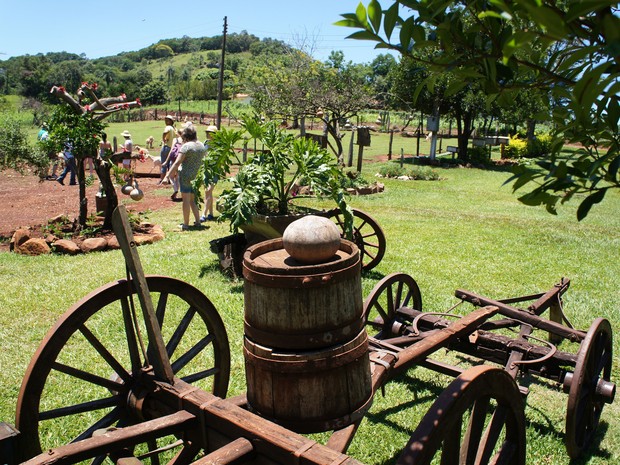 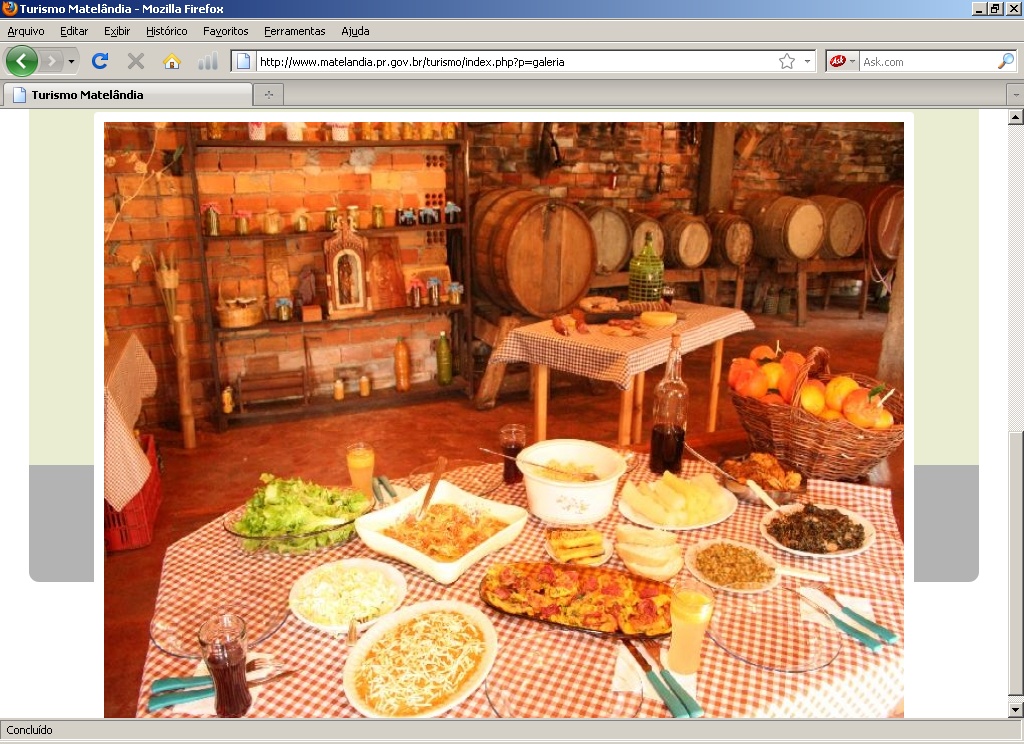 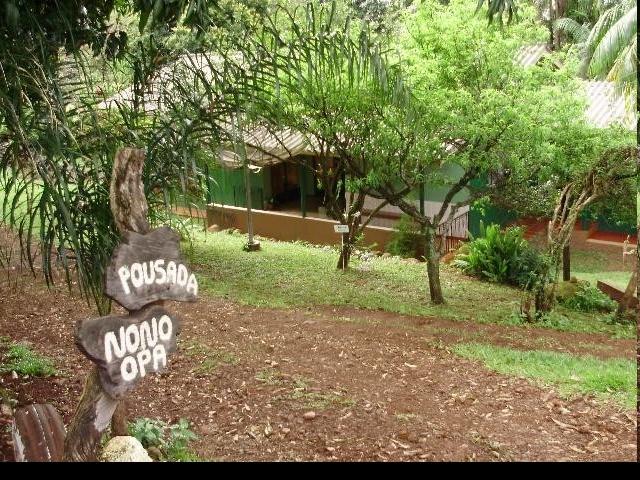 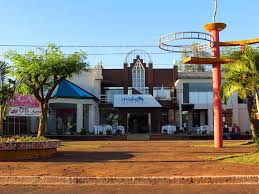 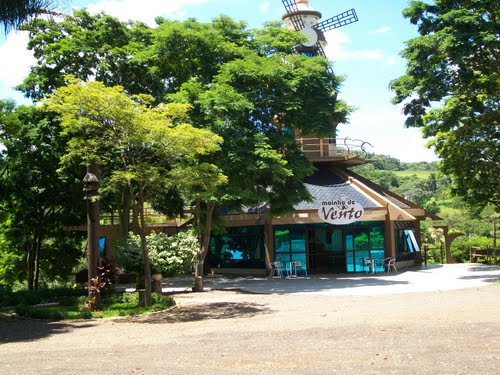 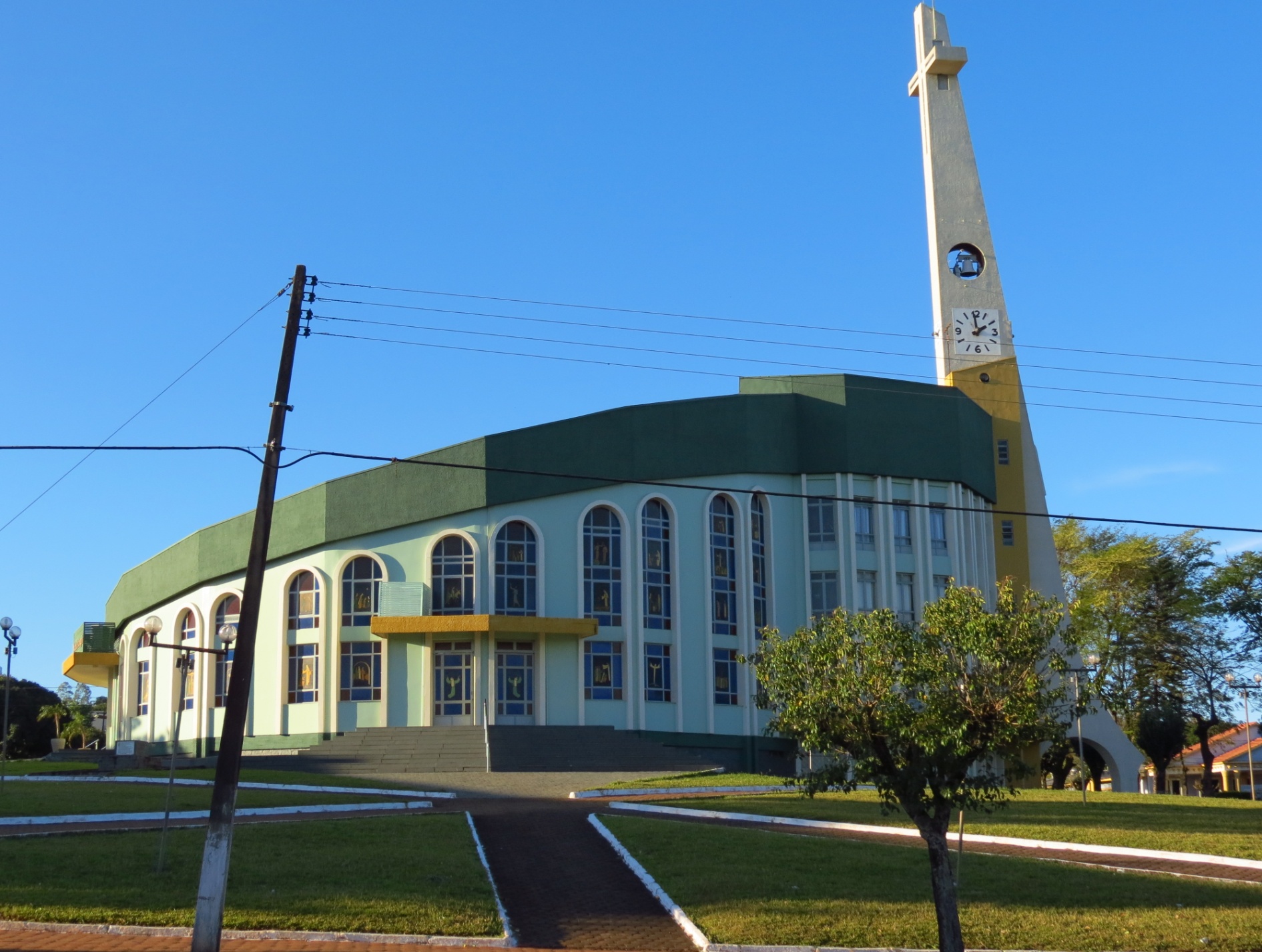 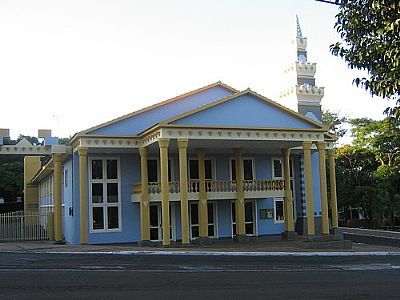 Parque Farroupilha
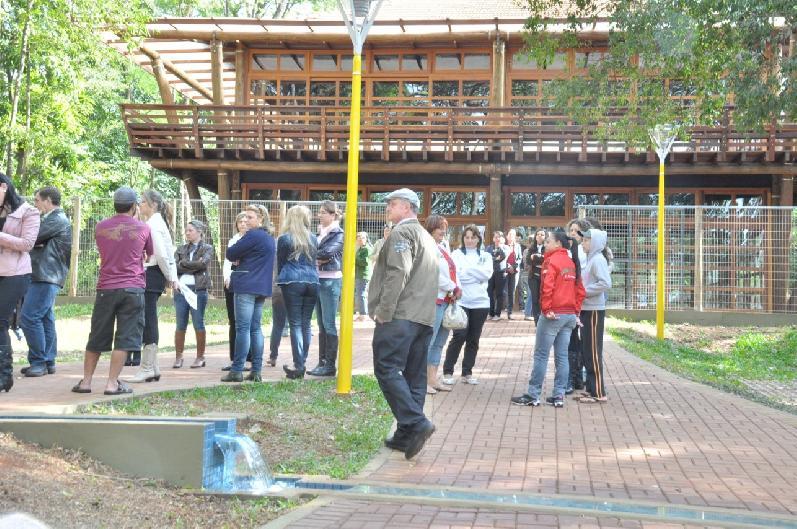 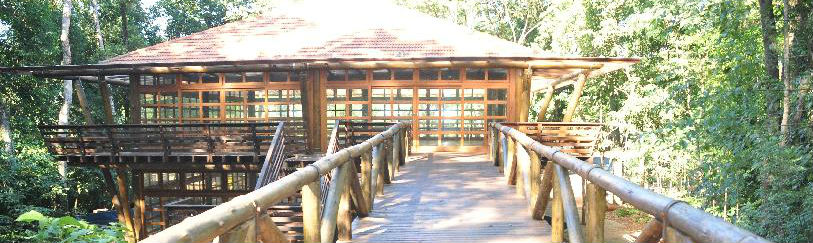 O município conta hoje com o atendimento das Escolas: Dom Bosco, Dom Pedro II, Claudino Zanon, Vovô Cassiano, Duque de Caxias, Marino Rossi e Professor Ebehardo.
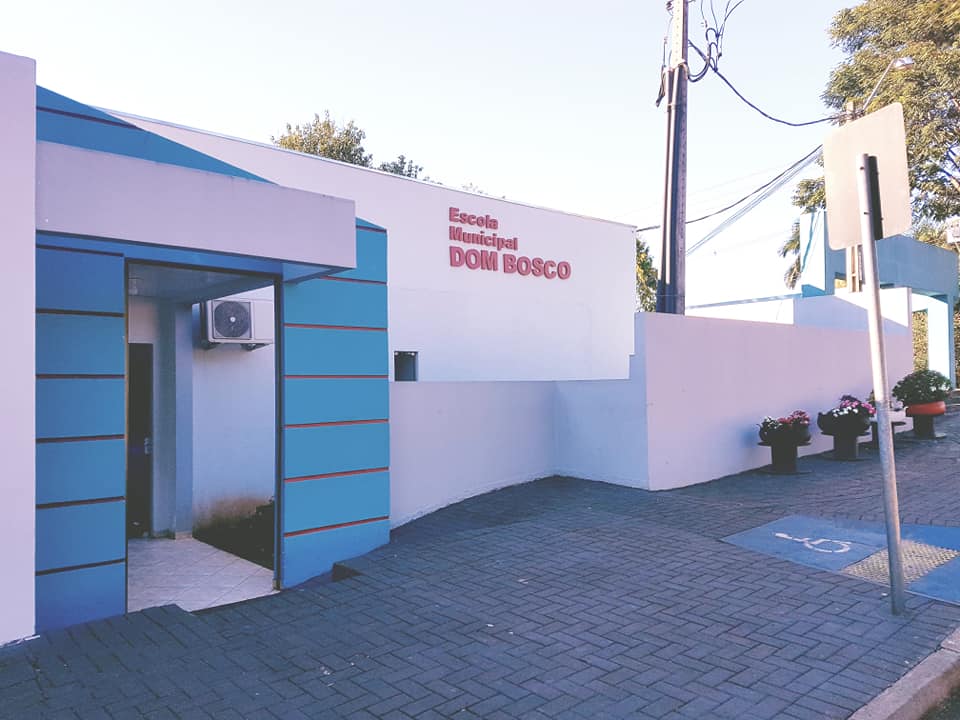 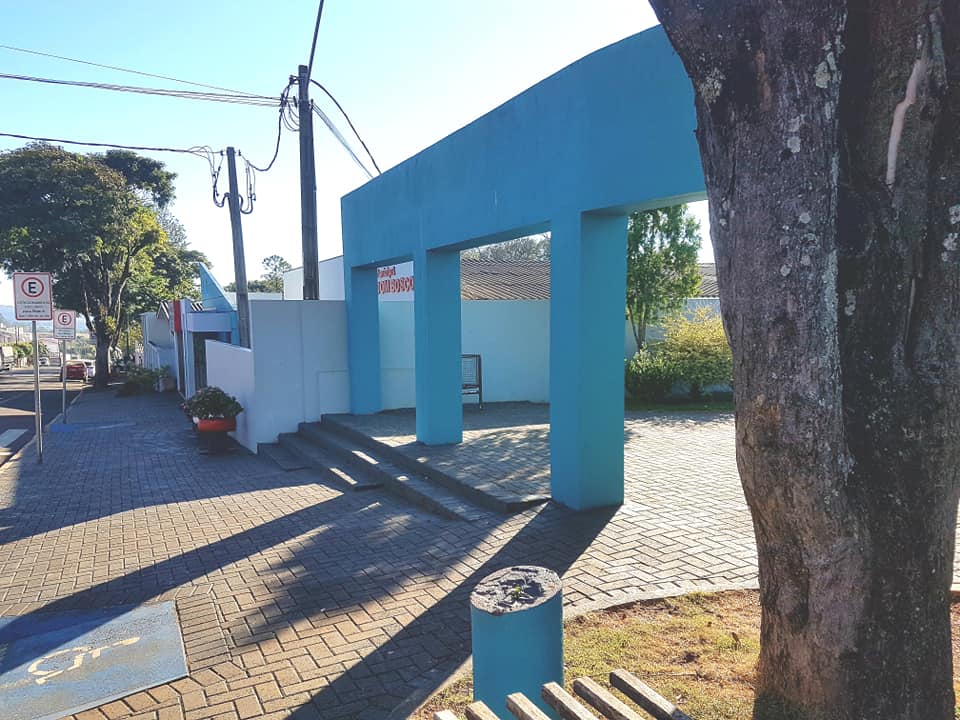 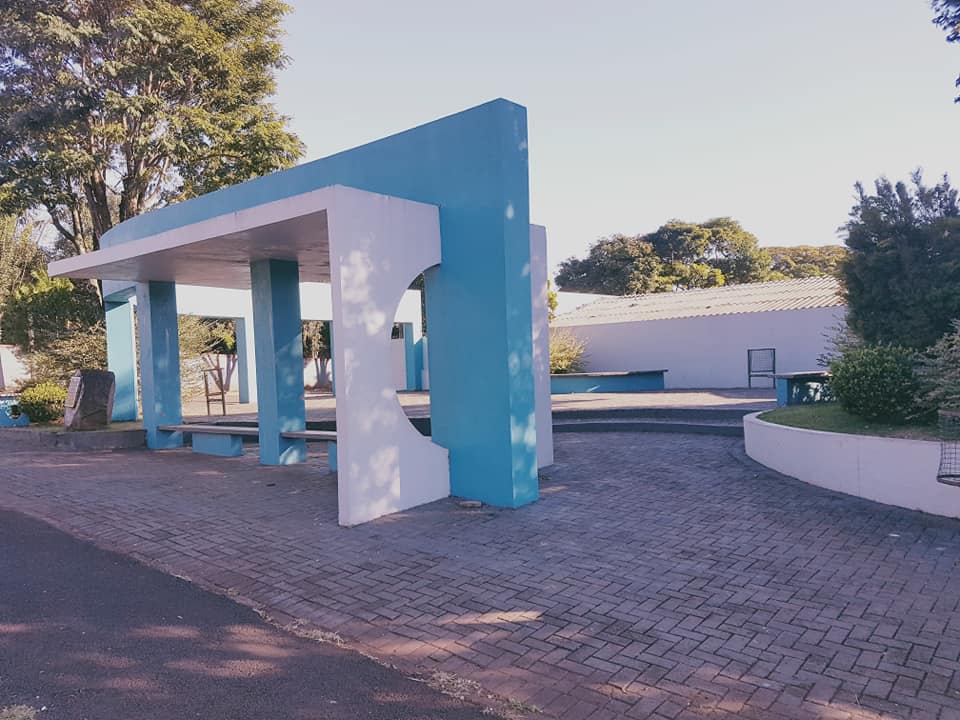 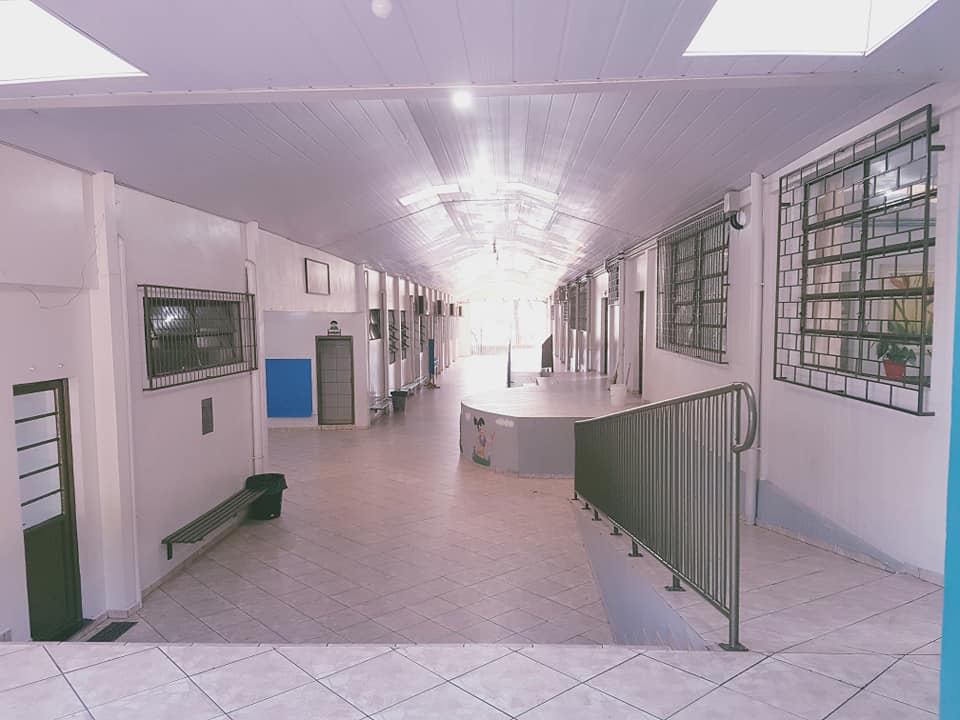 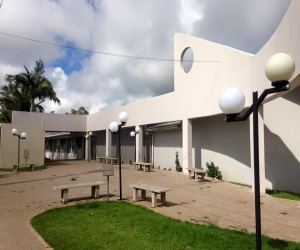 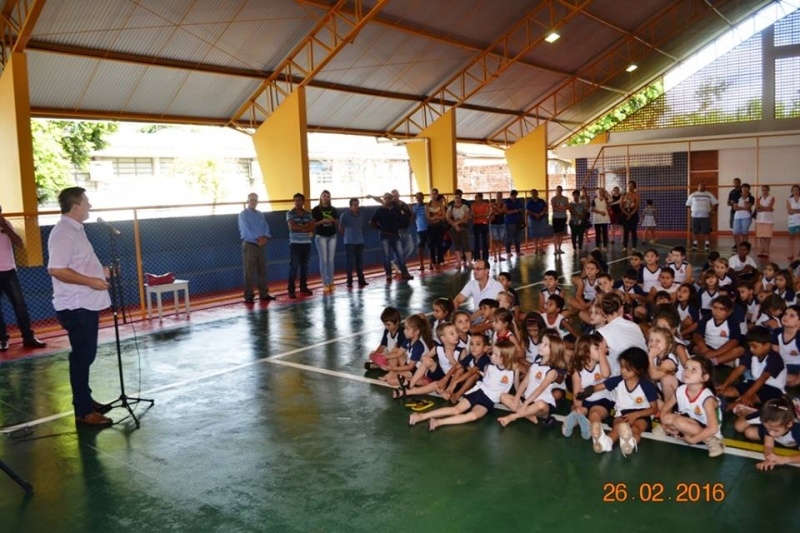 PROFAM
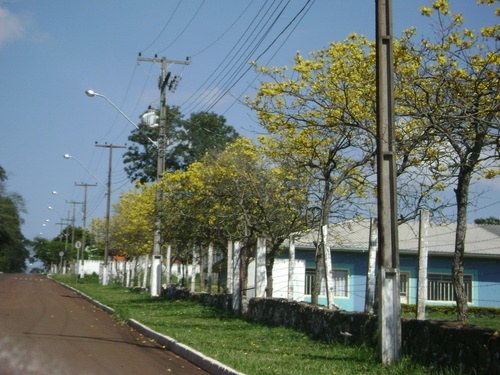 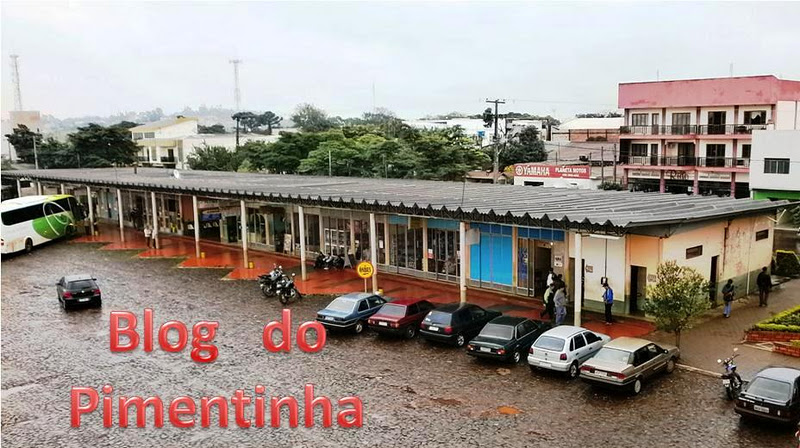